Temat: Sztuka renesansu
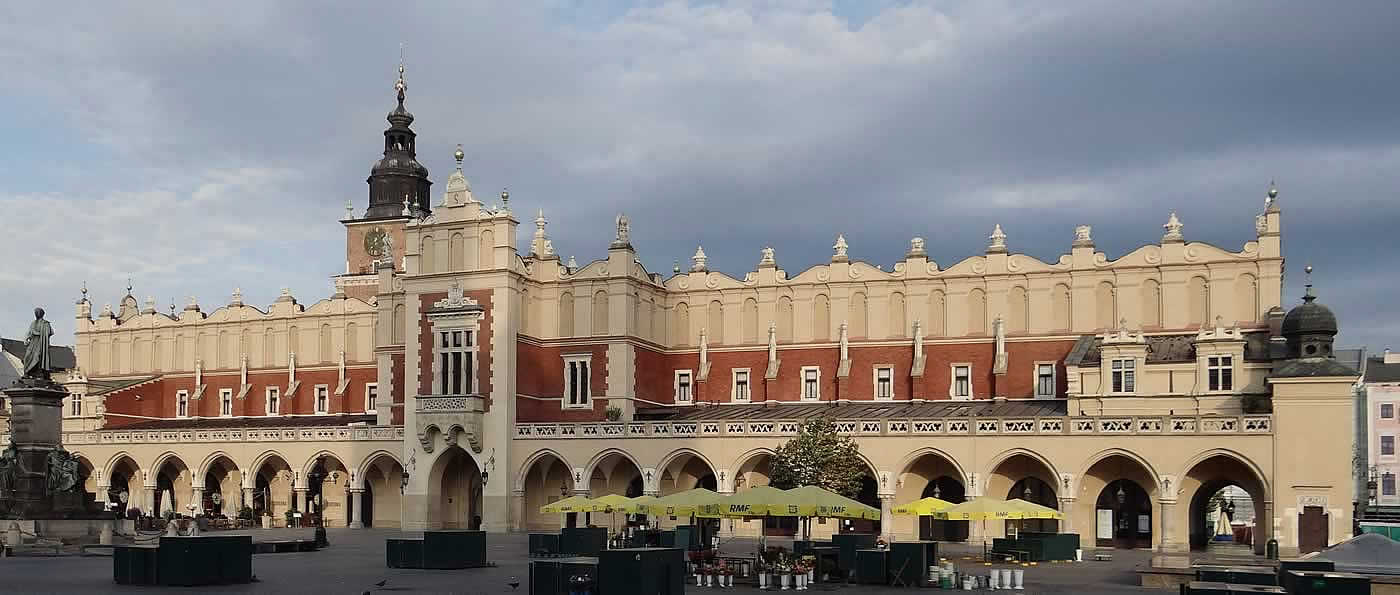 W renesansie artysta przestał być anonimowy, podpisywał swoje dzieła, mógł zabiegać o sławę.
Wzrosło znaczenie instytucji mecenatu – poza władcami i duchownymi mecenasami sztuki byli przedstawiciele patrycjuszowskich rodów
Odbiorcami sztuki stali się także mieszczanie
Architektura:- pod wpływem idei antycznych przywiązywano  wagę do  harmonii i regularności - formę budowli dopasowywano do jej charakteru- świątynie  budowano  na  planie  koła – świątynia miała budzić  zachwyt, a nie przytłaczać swoją  powagą (katedra we Florencji)- budowano pałace,  wille,  ratusze, kamienice, hale targowe- z  architektury  renesansowej  słyną Włochy, szczególnie Florencja i Rzym
- przykładem budowli w stylu renesansowym są t akże zamki nad Loarą we Francji- w Polsce  w tym stylu zbudowano Zamek Królewski na Wawelu, kamienice w Kazimierzu nad Wisłą
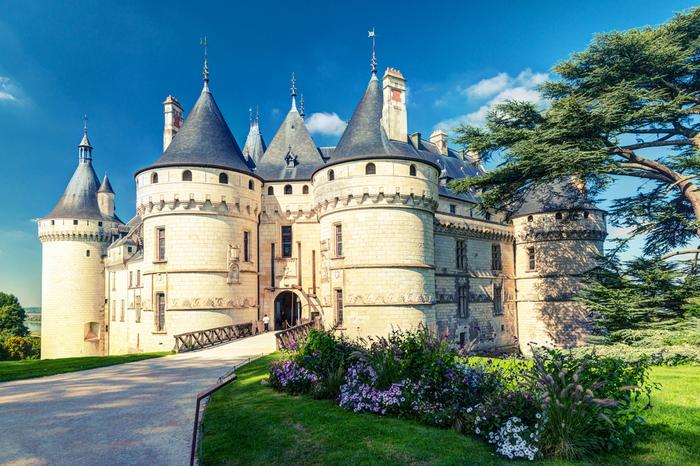 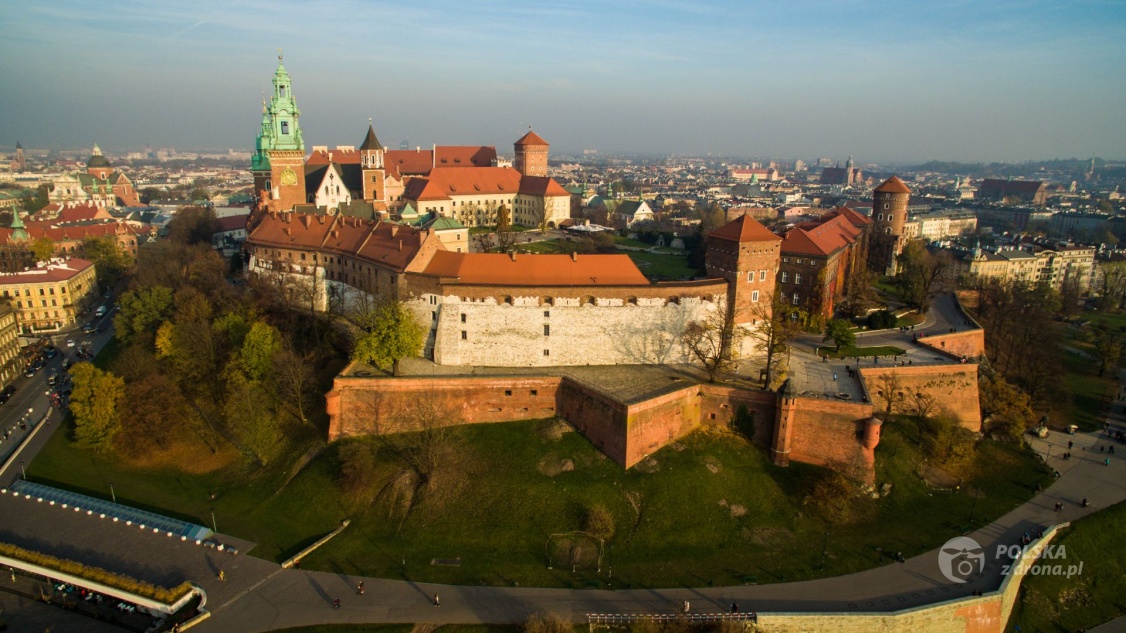 Malarstwo:- kolebką  malarstwa  są Włochy- tematy dzieł nawiązywały do antyku: mitologia, tworzono akty i portrety- wykorzystywano perspektywę  do stwarzania iluzji rzeczywistości trójwymiarowej- na podstawie  studiów  anatomii człowieka opracowano  nowe konwencje  przedstawiania postaci ludzkiej oraz stworzono  reguły kompozycji opartej na zasadach symetrii
- wzrost roli jednostki w życiu społecznym  sprawił, że możni chętnie uwieczniali swoje podobizny, stąd popularność portretu. Tworzyli je Leonardo da Vinci czy Jan van Eyck- przedstawiano nagie postacie na tle przyrody, co miało podkreślać związek człowieka z naturą- na północy Europy popularne było  malarstwo rodzajowe, czyli ukazywanie scen z życia codziennego  - Peter Breugel „Przysłowia niderlandzkie”
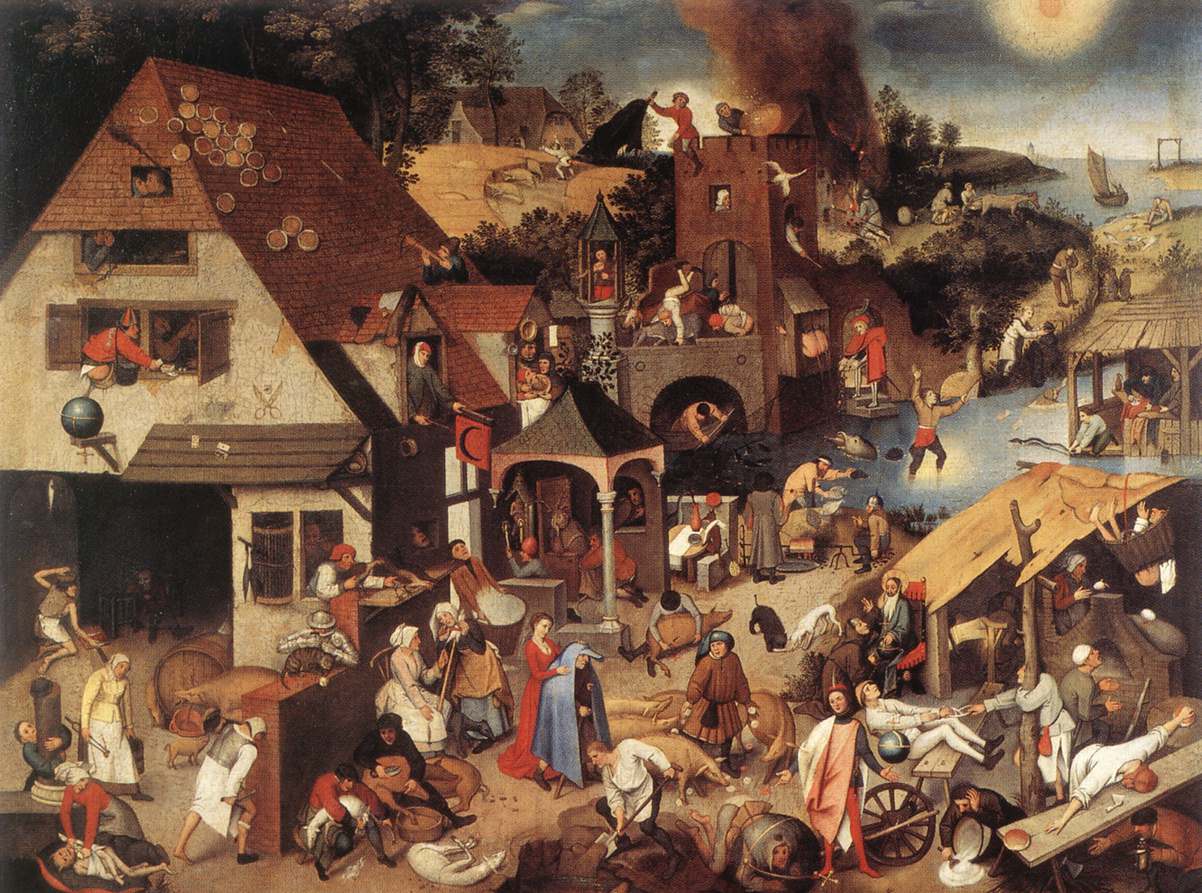 Rzeźba:- rzeźba stała się  odrębnym dziełem sztuki (nie była częścią budowli)- nawiązując do idei antycznych przedstawiano nagie  postaci, popiersia, posągi konne
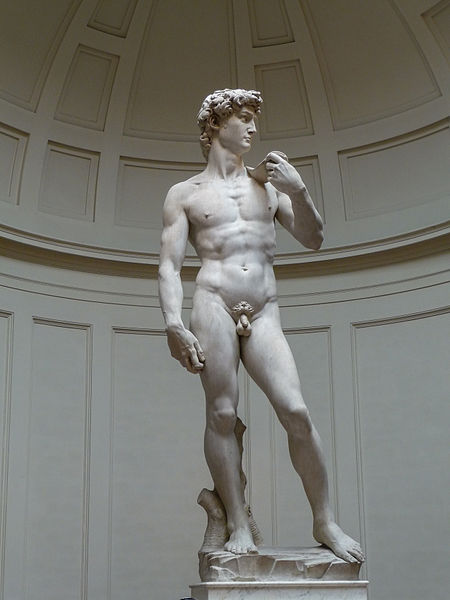 Złoty wiek kultury polskiej :- tak nazwano XVIw. w Polsce , gdy  kraj rozwinął się cywilizacyjnie i gospodarczo. Polska była krajem wielonarodowym (Polacy, Litwini, Niemcy, Żydzi) – wymiana wzorców kulturowych  wpływała na wzbogacenie kultury polskiej- królowa Bona sprowadziła artystów włoskich, którzy zbudowali m.in.: krużganki z arkadami na dziedzińcu Zamku Królewskiego, kaplicę Zygmuntowską- przykłady budowli: reprezentacyjny  zamek w Baranowie Sandomierskim, patrycjuszowska kamienica Dwór Artusa
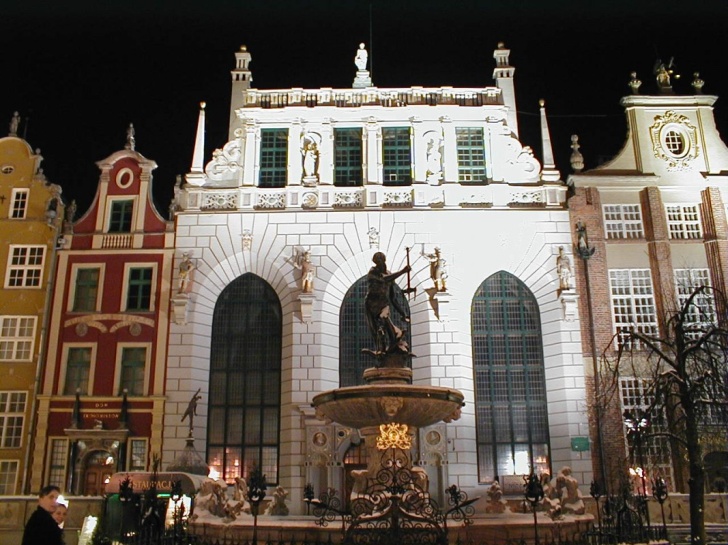 - książki stały się bardziej dostępne  dzięki  wynalezieniu druku, powstawały  drukarnie- zwiększono liczbę  szkół parafialnych, budowano  gimnazja, także zakładane przez luteran czy kalwinistów- zreformowano  Akademię  Krakowską, na której studiował m. in. Mikołaj Kopernik- szlachta  odbywała  studia  zagraniczne  w Niemczech  czy  we Włoszech, zwiedzano Europę w ramach podróży  edukacyjnych- instytucja mecenatu wspierała  działanie  szkół i uczelni, np. Jan Zamojski  finansował Akademię Zamoyską- wielu wybitnych pisarzy renesansu miało swoich mecenasów
Dziękuję za uwagę!